How to Develop a CFCU Rapid Response Network in Your Congregation
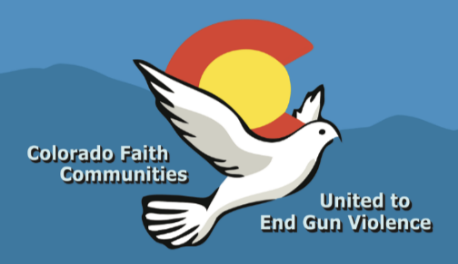 What Is a Rapid Response Network?
A list of congregants in each CFCU member congregation who are interested in responding to notifications about upcoming legislative votes on gun-related bills
Hopefully each CFCU member congregation has or will develop its own Rapid Response Network (RRN)

Here are some suggestions on how you can develop your congregation’s RRN …
2
How the Rapid Response Network Works
Once the legislative session starts in January, CFCU’s Advocacy Team will vote on which gun-related bills to support, oppose, or remain neutral on. This will occur whenever a gun-related bill is introduced during the Legislature’s four-month session.
Next, CFCU will email each congregation’s CFCU representative(s) an RRN Alert for bills that CFCU is supporting or opposing.
The representative(s) will then email the Alert to the congregation’s RRN.
If someone in your congregation other than the representative(s) will be sending the Alerts, just let CFCU know by emailing Susan Oakes, soakes1219@gmail.com
3
What is an RRN Alert?
Provides all the information needed for the congregation’s RRN members to contact the relevant legislative committee about a bill.
Includes a bill summary, talking points, and legislator contact links.
Requires quick turnaround.
4
Developing Your List of Interested Congregants
November/December/early January is a great time to develop a list of interested congregants.
You can advertise in your congregation’s bulletin, email your congregation’s member list, have a table at a coffee hour, or host a CFCU speaker. To arrange for a speaker, please contact CFCU’s Alana Smart, AlanaKS@aol.com
5
Sample Wording for an Ad in Your Congregation’s Bulletin or an Email to Your Congregation’s Member List(Feel free to customize for your congregation.)
A Simple Action You Can Take to Help Reduce Gun Violence in Colorado:  Join our Rapid Response Network
 
The Colorado Legislature will be convening in early January. We’re developing a list of congregants interested in being part of our congregation’s Rapid Response Network (RRN). This network will be activated each time a gun-related bill is introduced into the Legislature. Everyone in the network will be emailed an RRN Alert, which will provide talking points and contact information for members of the committee hearing the bill. The network is busiest during the Legislature’s four-month session, although it may also be activated when there is relevant Federal legislation or local ordinances.
 
We hope you will consider joining our congregation’s network and being part of our response to this important public health issue. 
 
(This list will be maintained and used solely by our congregation’s Gun Violence Prevention Group and is not shared with any other groups or individuals.)
6
Thank you for your interest in developing a Rapid Response Network at your congregation. It’s an important way to advocate for an issue you care about and let legislators know your thoughts about specific bills.

If you have any questions, please contact CFCU’s Advocacy Team (Stephanie Greenberg, researchswgreenberg@gmail.com)
7